Chapter 12
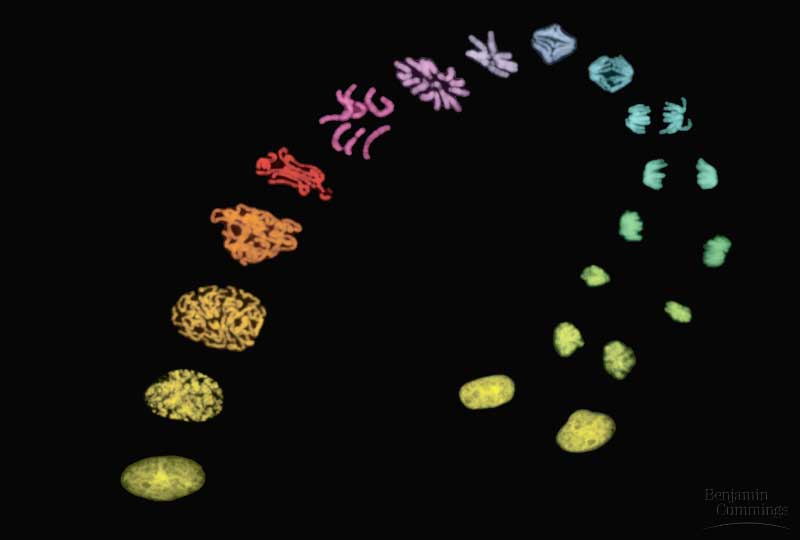 The Cell Cycle
Review Over Cells
Cell Theory
All living things are made up of one or more cells.
The cell is the most basic unit of structure and function for an organism.
Cells come from prexisting cells.
© 2011 Pearson Education, Inc.
In unicellular organisms, division of one cell reproduces the entire organism
Multicellular organisms depend on cell division for
Development from a fertilized cell
Growth
Repair
Cell division is an integral part of the cell cycle, the life of a cell from formation to its own division
(1 & 2)
Concept 12.1: Most cell division results in genetically  identical daughter cells
Most cell division results in daughter cells with identical genetic information, DNA
Somatic Cells (Body cells)
Most Numerous
Can be highly specialized
The exception is meiosis, a special type of division that can produce sperm and egg cells
Sex Cells
Gametes
Sperm andEgg
Pollen
What Process Do Our Cells Use to Divide?
Somatic Cells
Mitosis
Asexual Reproduction
Sex Cells
Meiosis
Sexual Reproduction
© 2011 Pearson Education, Inc.
Cellular Organization of the Genetic Material
All the DNA in a cell constitutes the cell’s genome
A genome can consist of a single DNA molecule (common in prokaryotic cells) or a number of DNA molecules (common in eukaryotic cells)
DNA molecules in a cell are packaged into chromosomes
Segments of DNA that code for a single protein are called a gene. (3)
DNA Packaging
Because mitosis is the division of the nucleus, we must talk about what in the nucleus is divided
. DNA is wrapped around special proteins called histones. 
A strand of DNA wraps twice around each histone protein, followed by a space of DNA, and another histone. 
This forms a structure that resembles beads on a string. 
These further condense and coil forming what we know as a chromosome
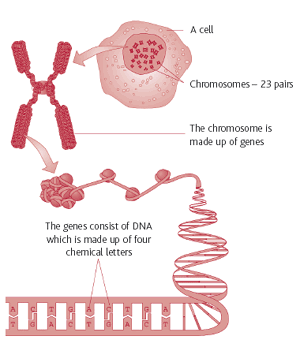 © 2011 Pearson Education, Inc.
Eukaryotic chromosomes consist of chromatin, a complex of DNA and protein that condenses during cell division to form visible chromosomes.
Every eukaryotic species has a characteristic number of chromosomes in each cell nucleus
Humans have 23 pairs of chromosomes.
Somatic cells (nonreproductive cells) have two sets of chromosomes (diploid)
Gametes (reproductive cells: sperm and eggs) have half as many chromosomes as somatic cells
(haploid) (4-10)
© 2011 Pearson Education, Inc.
Distribution of Chromosomes During Eukaryotic Cell Division
In preparation for cell division, DNA is replicated and the chromosomes condense
Each duplicated chromosome has two sister chromatids (joined copies of the original chromosome), which separate during cell division
The centromere is the narrow “waist” of the duplicated chromosome, where the two chromatids are most closely attached (part of 11)
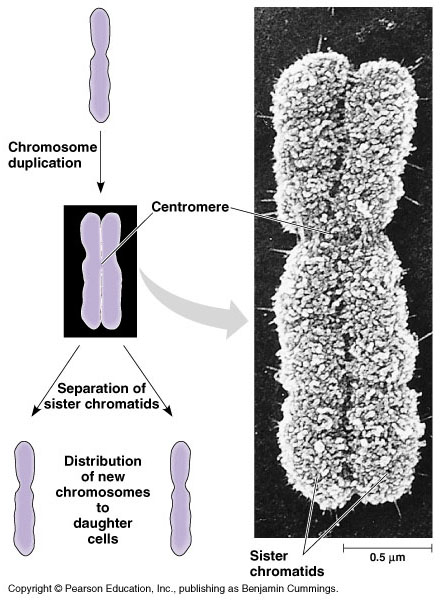 © 2011 Pearson Education, Inc.
During cell division, the two sister chromatids of each duplicated chromosome separate and move into two nuclei
Once separate, the chromatids are called chromosomes
Figure 12.5-3
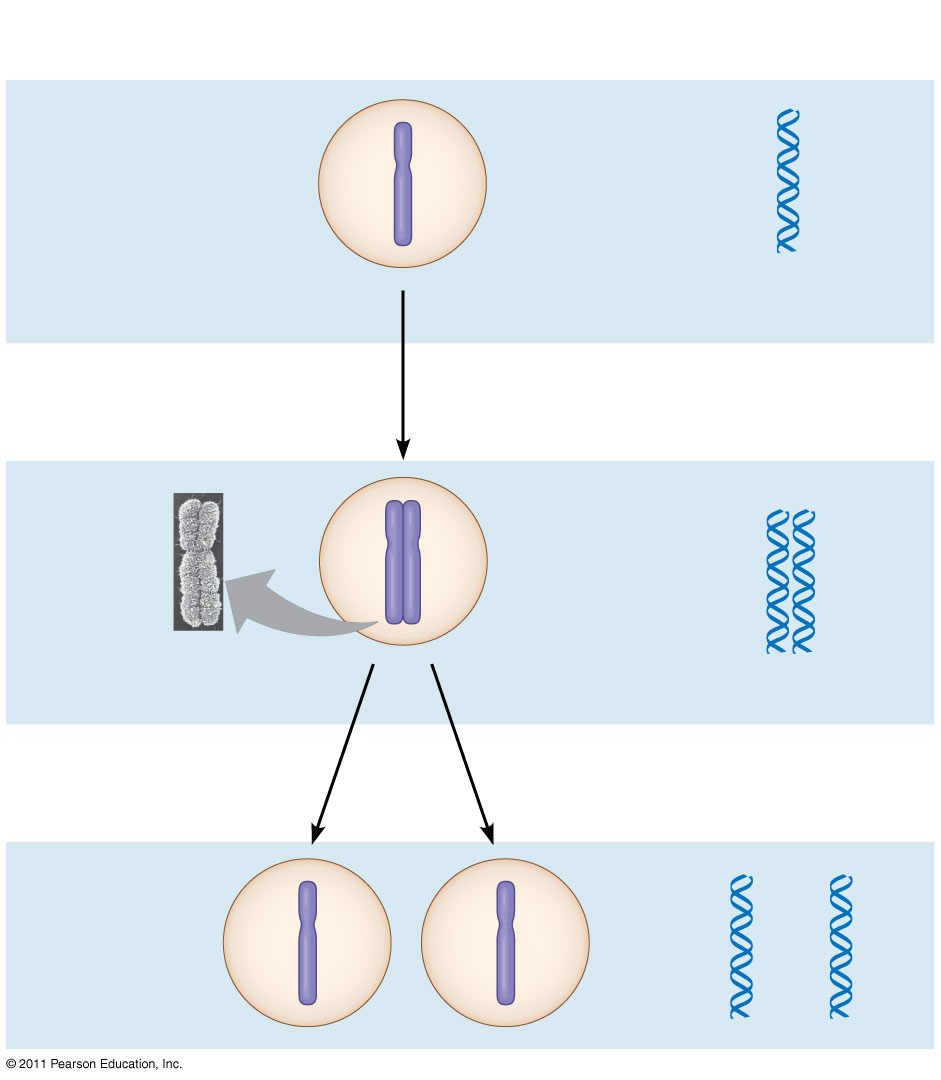 ChromosomalDNA molecules
Chromosomes
Centromere
1
(12)
Chromosomearm
Chromosome duplication(including DNA replication)and condensation
2
Sisterchromatids
Separation of sisterchromatids intotwo chromosomes
3
[Speaker Notes: Figure 12.5 Chromosome duplication and distribution during cell division.]
Different Organisms Have Different Amounts of Chromosomes
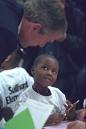 Humans have 46 chromosomes
That’s 23 pairs
Fruit flys have 8 chromosomes
That’s only 4 pairs
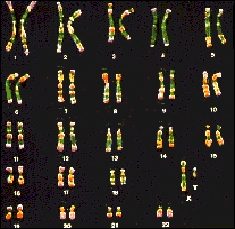 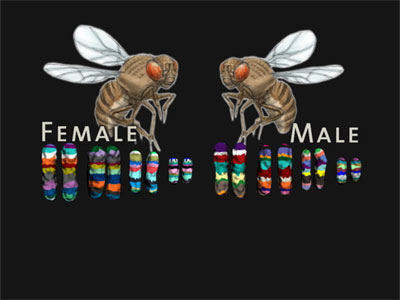 © 2011 Pearson Education, Inc.
Eukaryotic cell division consists of
Mitosis, the division of the genetic material in the nucleus
Cytokinesis, the division of the cytoplasm
Gametes are produced by a variation of cell division called meiosis
Meiosis yields nonidentical daughter cells that have only one set of chromosomes, half as many as the parent cell (13-16)
© 2011 Pearson Education, Inc.
Concept 12.2: The mitotic phase alternates with interphase in the cell cycle
The cell cycle consists of
Mitotic (M) phase (mitosis and cytokinesis)
Interphase (cell growth and copying of chromosomes in preparation for cell division)
Interphase (about 90% of the cell cycle) can be divided into subphases	
G1 phase (“first gap”)
S phase (“synthesis”)
G2 phase (“second gap”)
The cell grows during all three phases, but chromosomes are duplicated only during S(17)
Figure 12.6
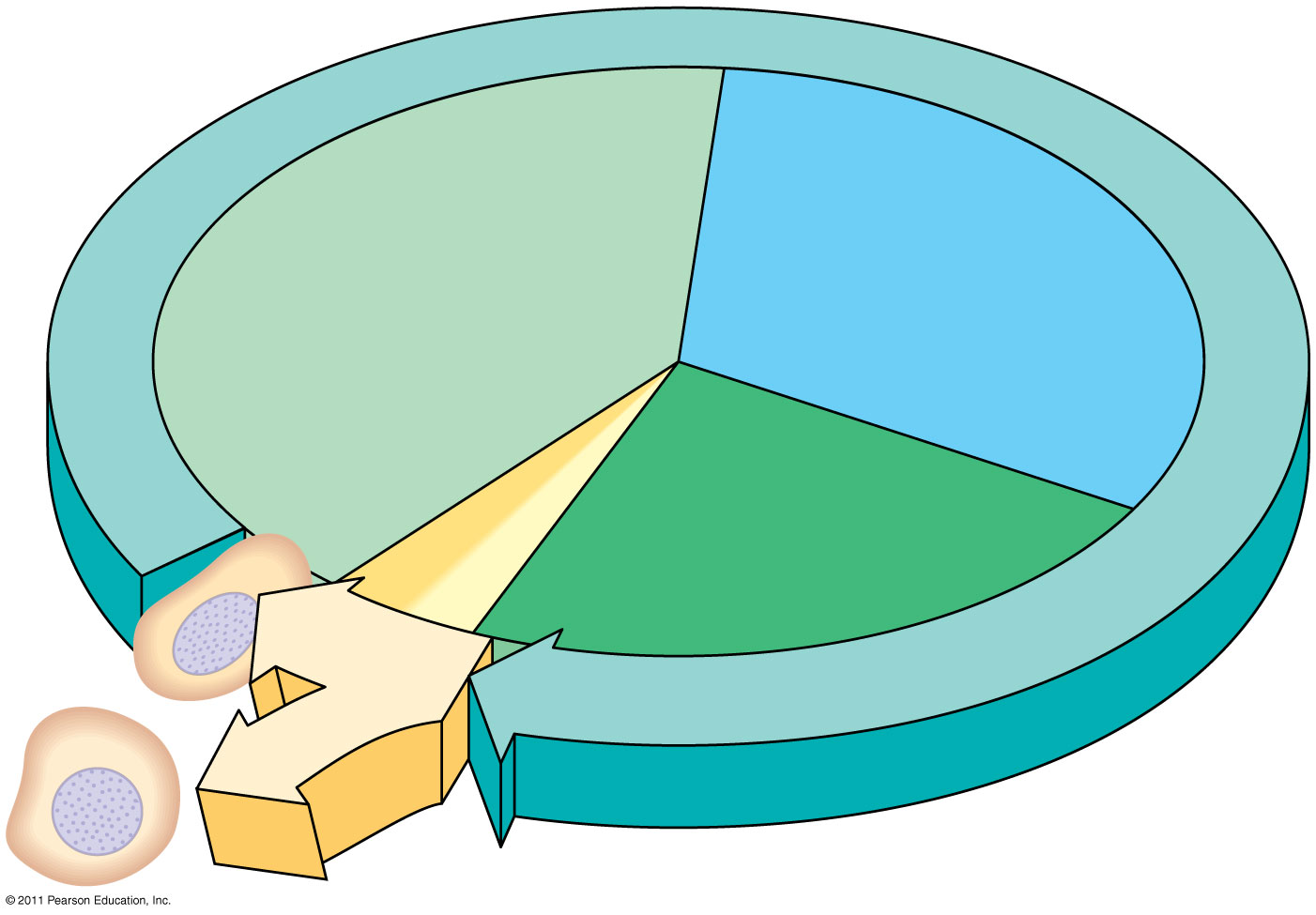 INTERPHASE
(17)
S(DNA synthesis)
G1
Cytokinesis
G2
Mitosis
MITOTIC(M) PHASE
[Speaker Notes: Figure 12.6 The cell cycle.]
Mitosis - Purpose
To divide the 2 copies of the DNA equally.
To separate the sister chromatids into separate cells.
© 2011 Pearson Education, Inc.
Mitosis is conventionally divided into 4/5 phases
Prophase
Prometaphase
Metaphase
Anaphase
Telophase
Cytokinesis overlaps the latter stages of mitosis
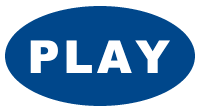 BioFlix: Mitosis
[Speaker Notes: For the Cell Biology Video Myosin and Cytokinesis, go to Animation and Video Files.]
© 2011 Pearson Education, Inc.
The Mitotic Spindle: A Closer Look
The mitotic spindle is a structure made of microtubules that controls chromosome movement during mitosis
In animal cells, assembly of spindle microtubules begins in the centrosome, the microtubule organizing center
The centrosome replicates during interphase, forming two centrosomes that migrate to opposite ends of the cell during prophase and prometaphase (18/21,19, & 22)
[Speaker Notes: For the Cell Biology Video Spindle Formation During Mitosis, go to Animation and Video Files.]
Figure 12.7a
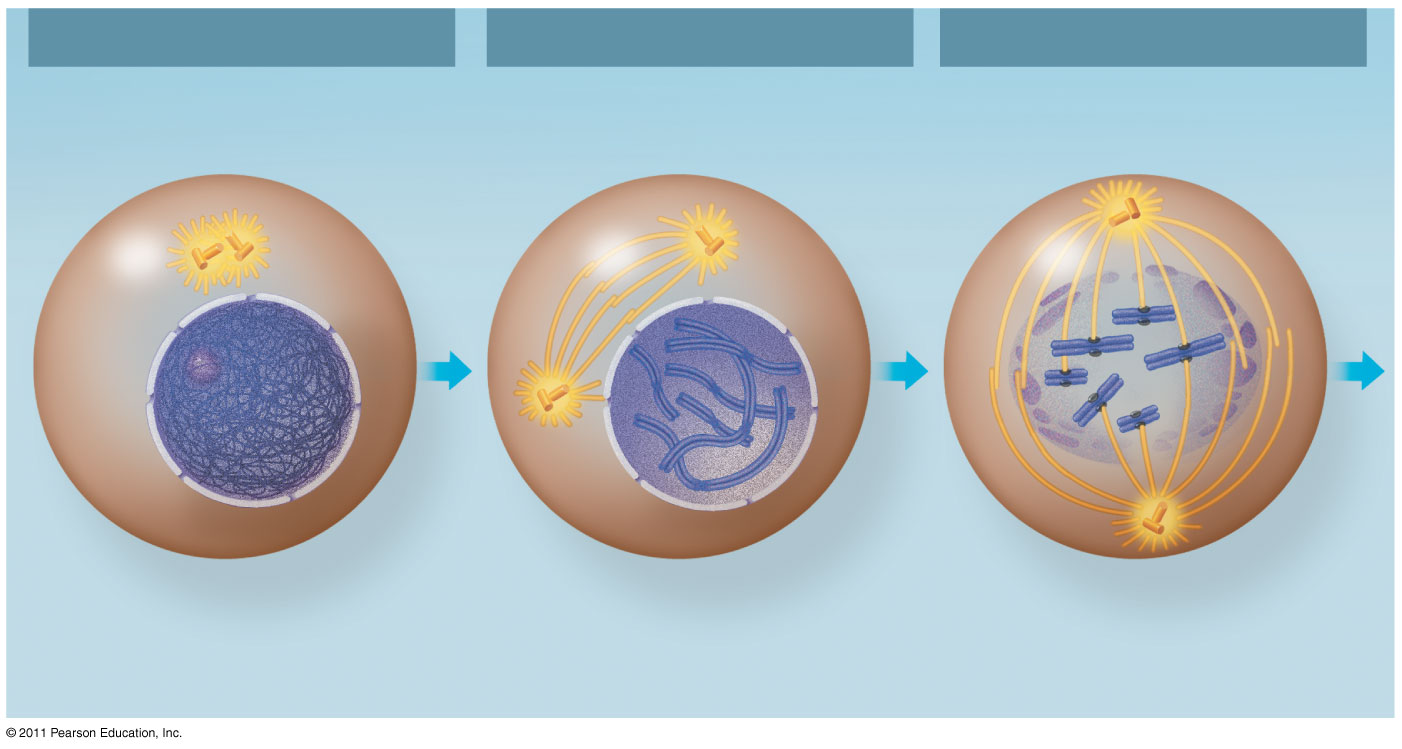 Prometaphase
G2 of Interphase
Prophase
Fragments of nuclearenvelope
Centrosomes(with centriole pairs)
Early mitoticspindle
Nonkinetochoremicrotubules
Chromatin(duplicated)
Aster
Centromere
Plasmamembrane
Kinetochore
Nucleolus
Kinetochoremicrotubule
Chromosome, consistingof two sister chromatids
Nuclearenvelope
[Speaker Notes: Figure 12.7 Exploring: Mitosis in an Animal Cell]
Figure 12.7b
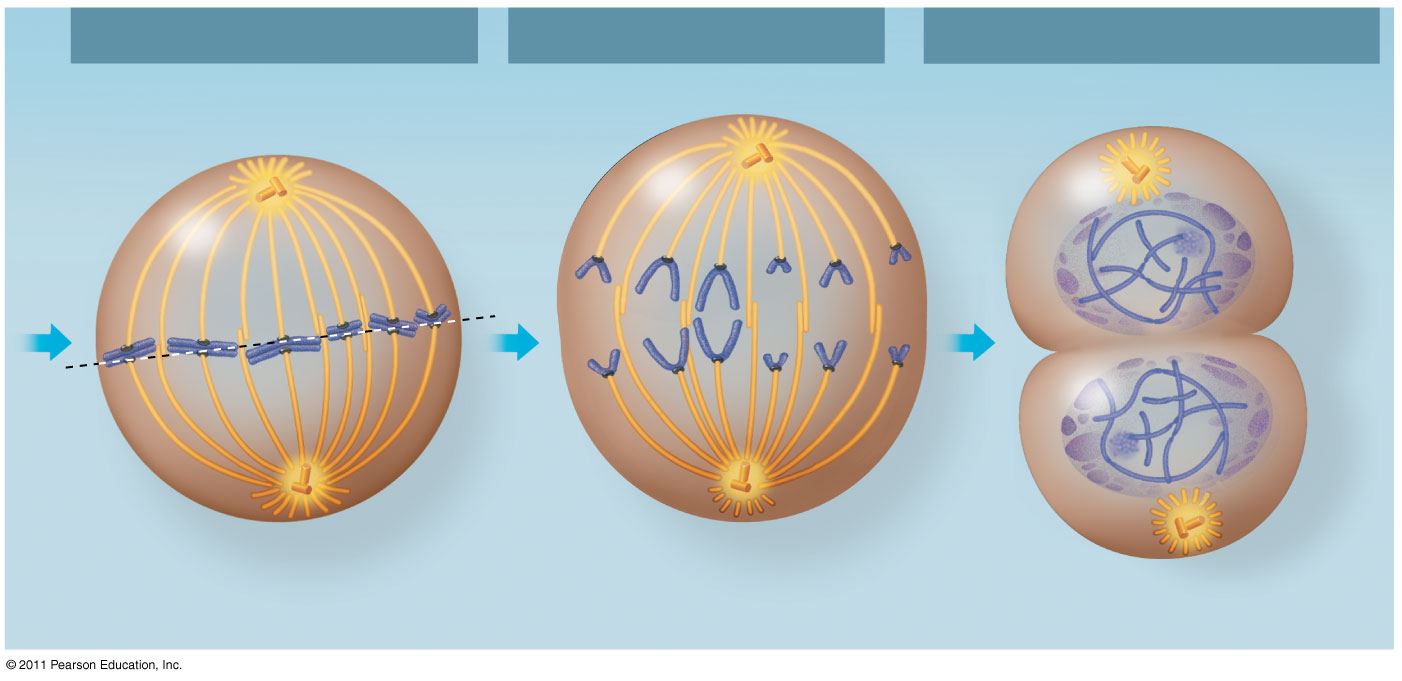 Metaphase
Anaphase
Telophase and Cytokinesis
Nucleolusforming
Metaphase plate
Cleavagefurrow
Nuclearenvelopeforming
Spindle
Centrosome atone spindle pole
Daughterchromosomes
[Speaker Notes: Figure 12.7 Exploring: Mitosis in an Animal Cell]
Figure 12.8
(20)
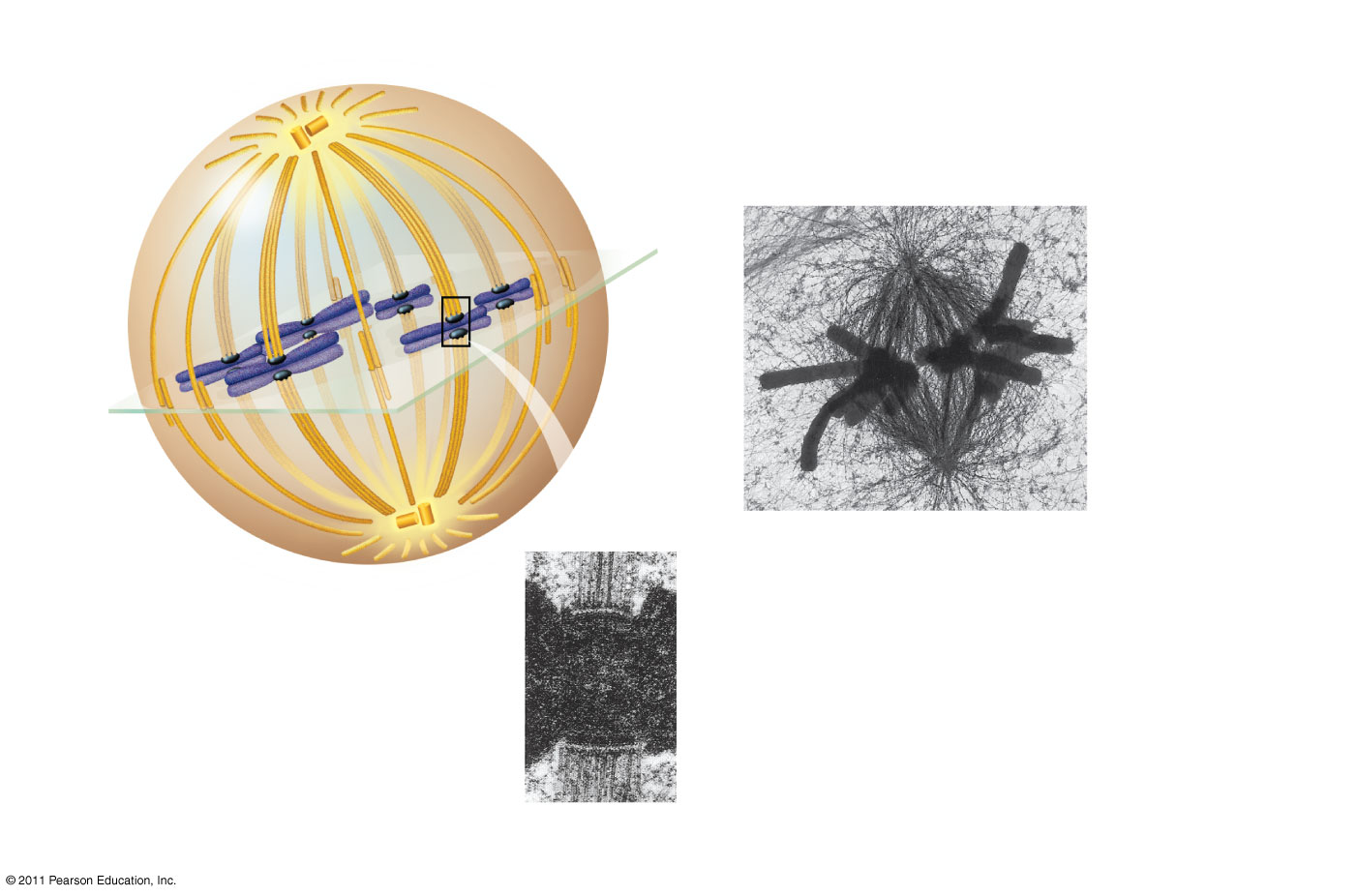 Centrosome
Aster
Metaphaseplate(imaginary)
Sisterchromatids
Microtubules
Chromosomes
Kineto-chores
Centrosome
1 m
Overlappingnonkinetochoremicrotubules
Kinetochoremicrotubules
0.5 m
[Speaker Notes: Figure 12.8 The mitotic spindle at metaphase.]
Figure 12.7
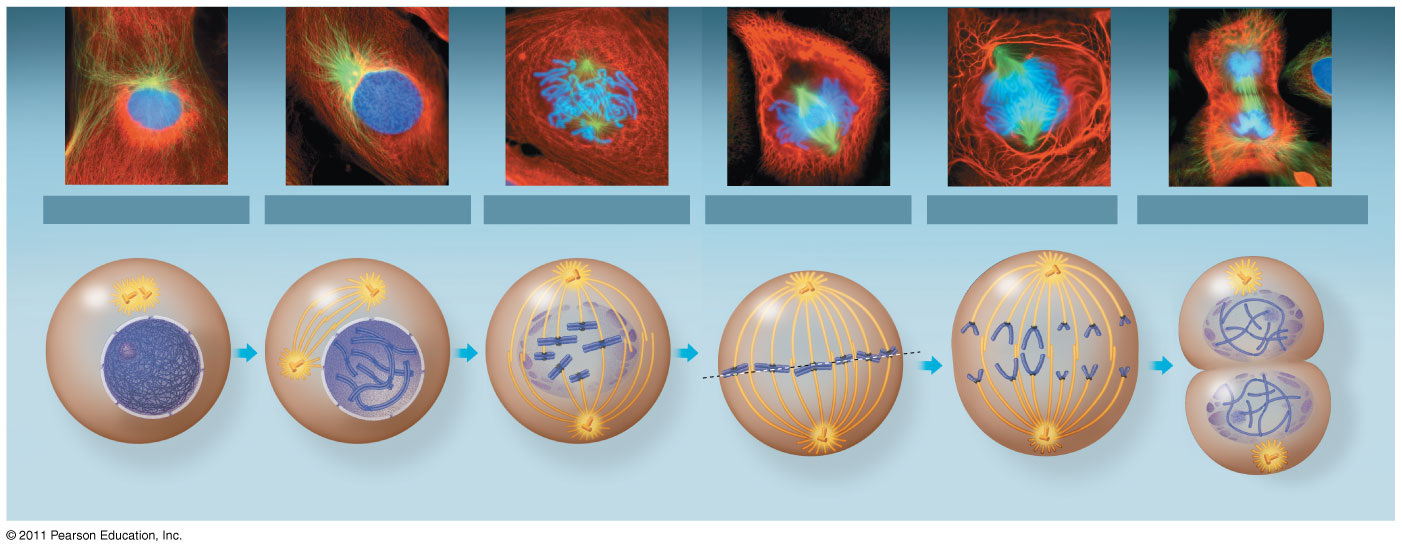 10 m
G2 of Interphase
Prophase
Prometaphase
Metaphase
Anaphase
Telophase and Cytokinesis
Centrosomes(with centriole pairs)
Chromatin(duplicated)
Fragments of nuclearenvelope
Nonkinetochoremicrotubules
Early mitoticspindle
Aster
Metaphase plate
Cleavagefurrow
Nucleolusforming
Centromere
Plasmamembrane
Nuclearenvelope
Chromosome, consistingof two sister chromatids
Kinetochore
Kinetochoremicrotubule
Nucleolus
Nuclearenvelopeforming
Daughterchromosomes
Centrosome atone spindle pole
Spindle
[Speaker Notes: Figure 12.7 Exploring: Mitosis in an Animal Cell]
© 2011 Pearson Education, Inc.
During prometaphase, some spindle microtubules attach to the kinetochores of chromosomes and begin to move the chromosomes 
Kinetochores are protein complexes associated with centromeres
At metaphase, the chromosomes are all lined up at the metaphase plate, an imaginary structure at the midway point between the spindle’s two poles
Nonkinetochore microtubules from opposite poles overlap and push against each other, elongating the cell (25)
Figure 12.8a
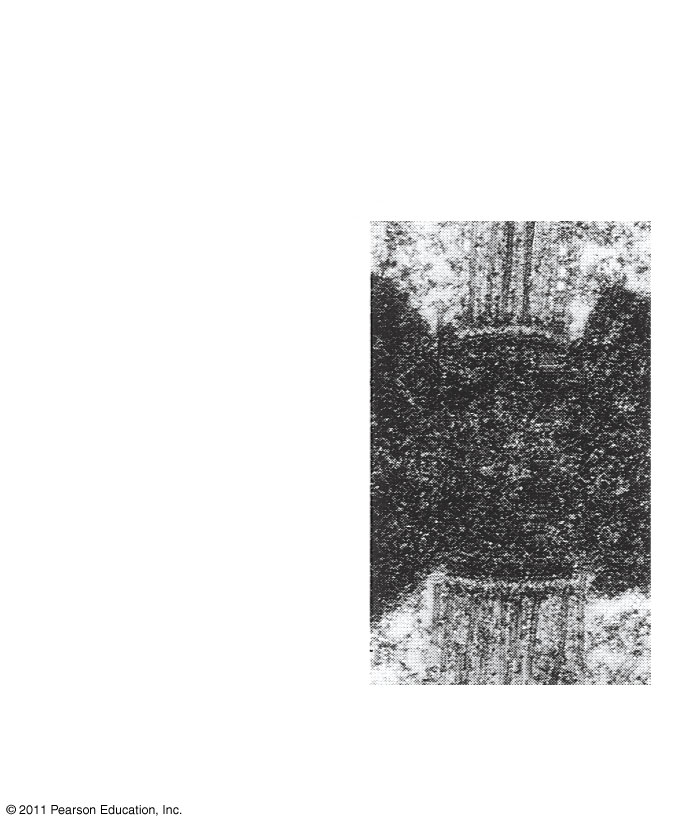 Kinetochores
Kinetochoremicrotubules
0.5 m
[Speaker Notes: Figure 12.8 The mitotic spindle at metaphase.]
© 2011 Pearson Education, Inc.
In anaphase, sister chromatids separate and move along the kinetochore microtubules toward opposite ends of the cell
The microtubules shorten by depolymerizing at their kinetochore ends
[Speaker Notes: For the Cell Biology Video Microtubules in Anaphase, go to Animation and Video Files.]
Figure 12.9a
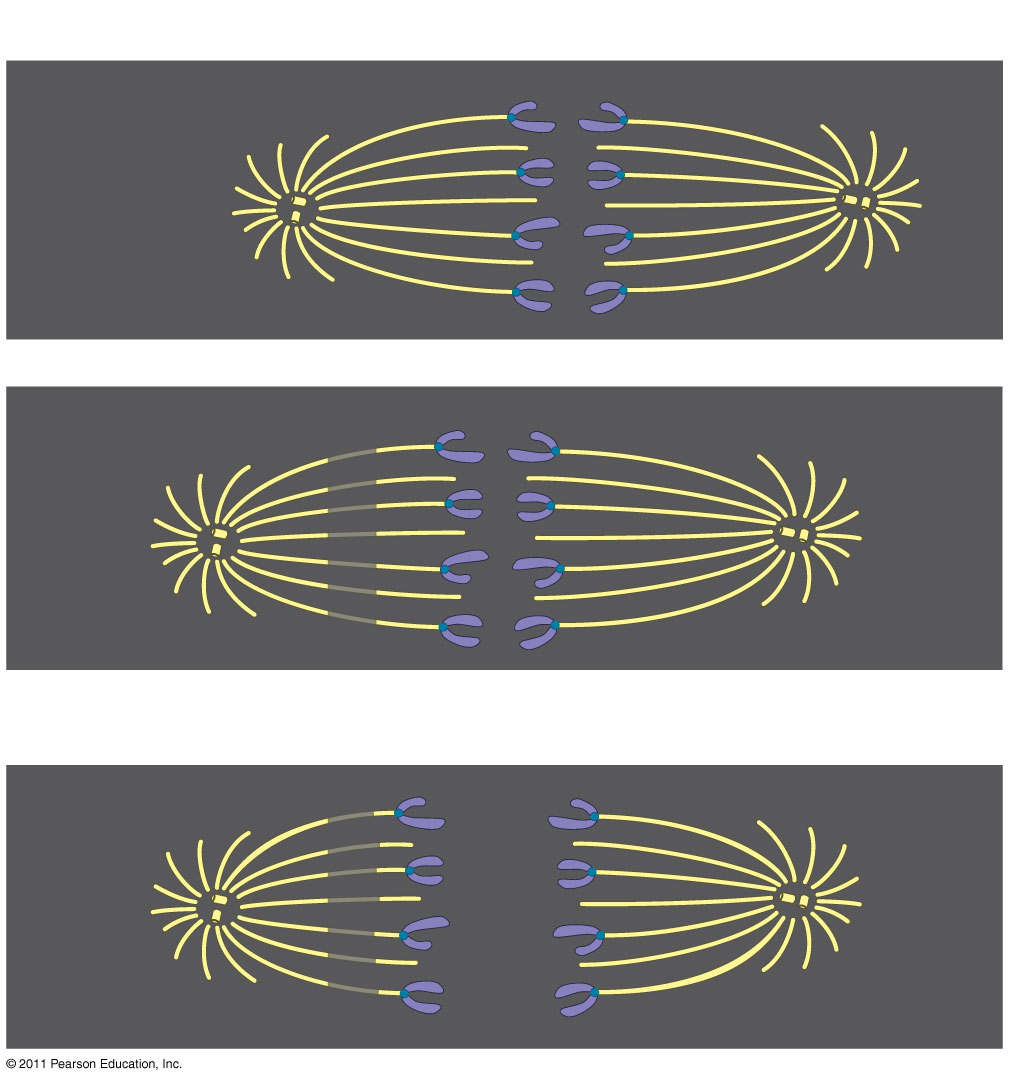 EXPERIMENT
Kinetochore
Spindlepole
(26)
Mark
RESULTS
[Speaker Notes: Figure 12.9 Inquiry: At which end do kinetochore microtubules shorten during anaphase?]
Figure 12.9b
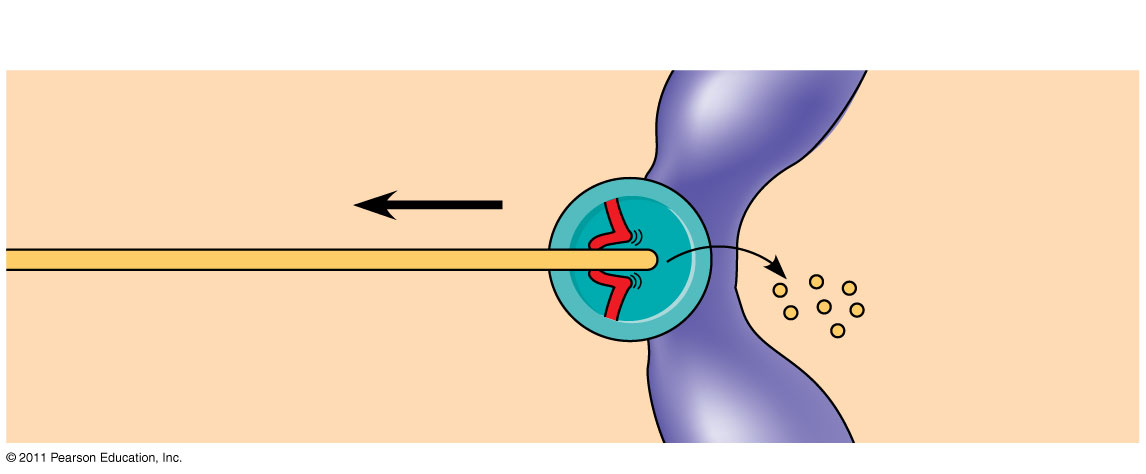 CONCLUSION
Chromosomemovement
Kinetochore
Microtubule
Tubulinsubunits
Motor protein
Chromosome
[Speaker Notes: Figure 12.9 Inquiry: At which end do kinetochore microtubules shorten during anaphase?]
© 2011 Pearson Education, Inc.
In telophase, genetically identical daughter nuclei form at opposite ends of the cell
Cytokinesis begins during anaphase or telophase and the spindle eventually disassembles
mitosis & cytokinesis animation
[Speaker Notes: For the Cell Biology Video Microtubules in Cell Division, go to Animation and Video Files.]
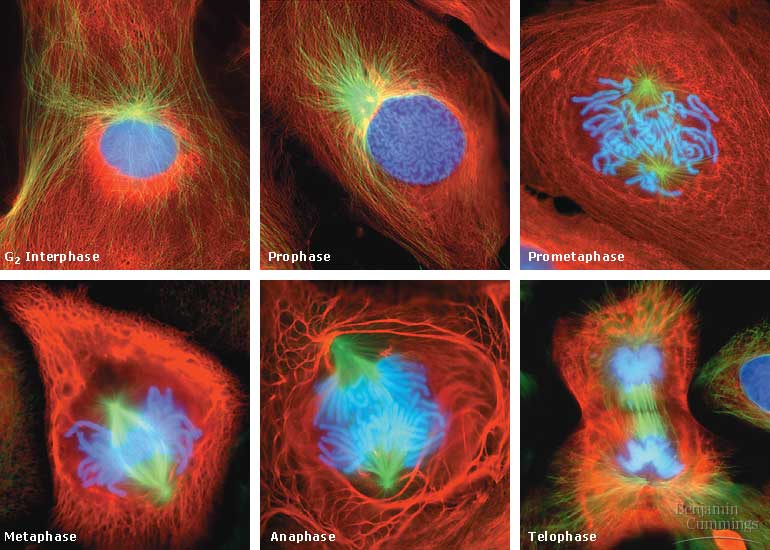 Cell Division
© 2011 Pearson Education, Inc.
Cytokinesis: A Closer Look
In animal cells, cytokinesis occurs by a process known as cleavage, forming a cleavage furrow
In plant cells, a cell plate forms during cytokinesis
This cell plate forms from the combining of cell wall and plasma membrane components carried in Golgi derived endosomal vesicles.
New cell wall developed around the cell plate.
Cytokinesis is the dividing of the cytoplasm and its contents.
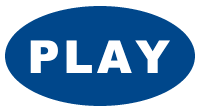 Animation: Cytokinesis
Figure 12.10
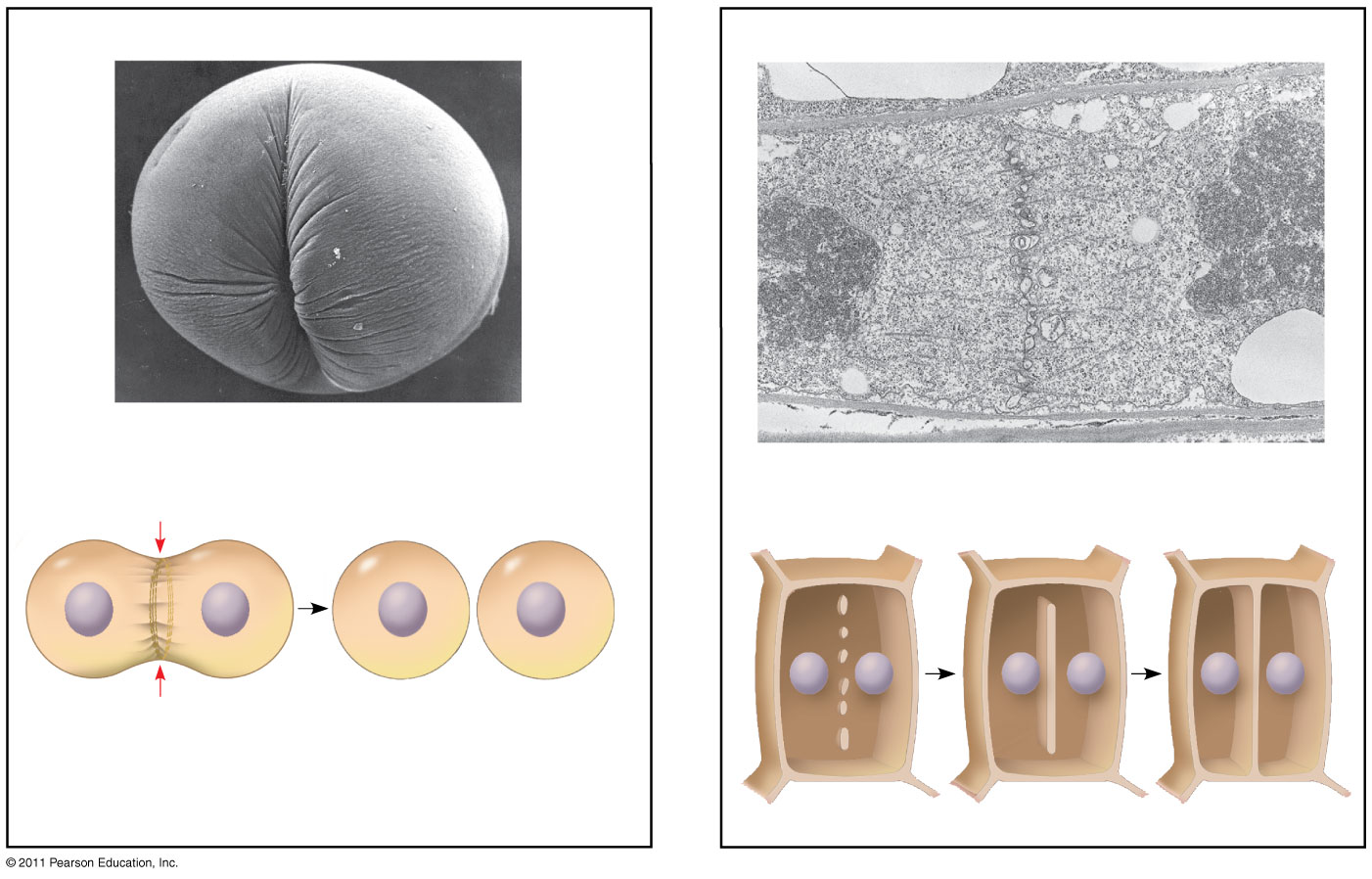 (a) Cleavage of an animal cell (SEM)
(b) Cell plate formation in a plant cell (TEM)
100 m
Vesiclesformingcell plate
Cleavage furrow
Wall of parent cell
1 m
New cell wall
Cell plate
Daughter cells
Contractile ring ofmicrofilaments
Daughter cells
[Speaker Notes: Figure 12.10 Cytokinesis in animal and plant cells.]
© 2011 Pearson Education, Inc.
Binary Fission in Bacteria
Prokaryotes (bacteria and archaea) reproduce by a type of cell division called binary fission
In binary fission, the chromosome replicates (beginning at the origin of replication), and the two daughter chromosomes actively move apart
The plasma membrane pinches inward, dividing the cell into two (30 seen on next slide & 31 from your knowledge)
Figure 12.12-4
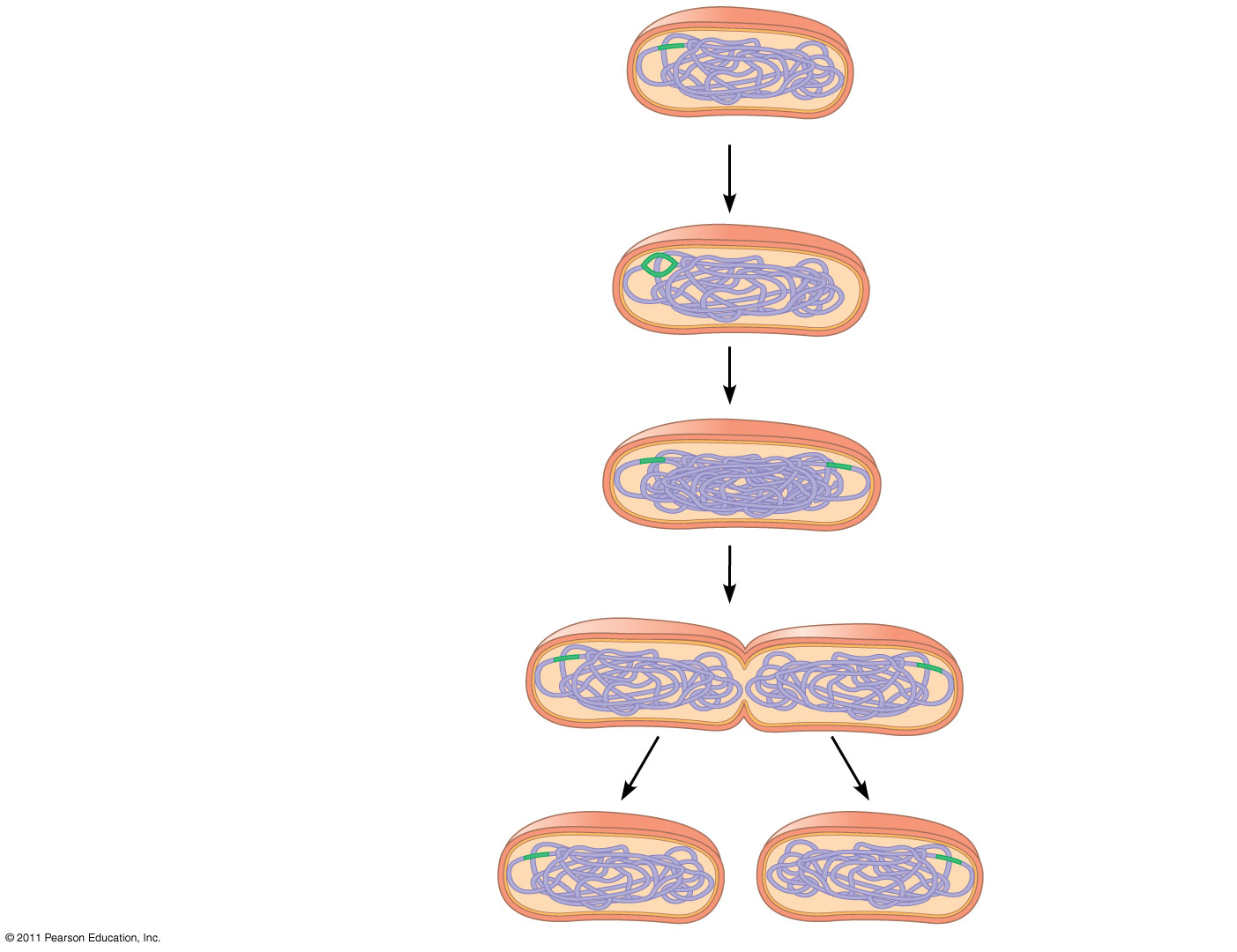 Cell wall
Origin ofreplication
Plasma membrane
E. coli cell
Bacterial chromosome
1
Chromosomereplicationbegins.
Two copies of origin
2
Origin
Origin
Replicationcontinues.
3
Replicationfinishes.
4
Two daughtercells result.
[Speaker Notes: Figure 12.12 Bacterial cell division by binary fission.]
© 2011 Pearson Education, Inc.
The Evolution of Mitosis
Since prokaryotes evolved before eukaryotes, mitosis probably evolved from binary fission
Certain protists exhibit types of cell division that seem intermediate between binary fission and mitosis
Figure 12.13
Diatoms andsome yeasts
(c)
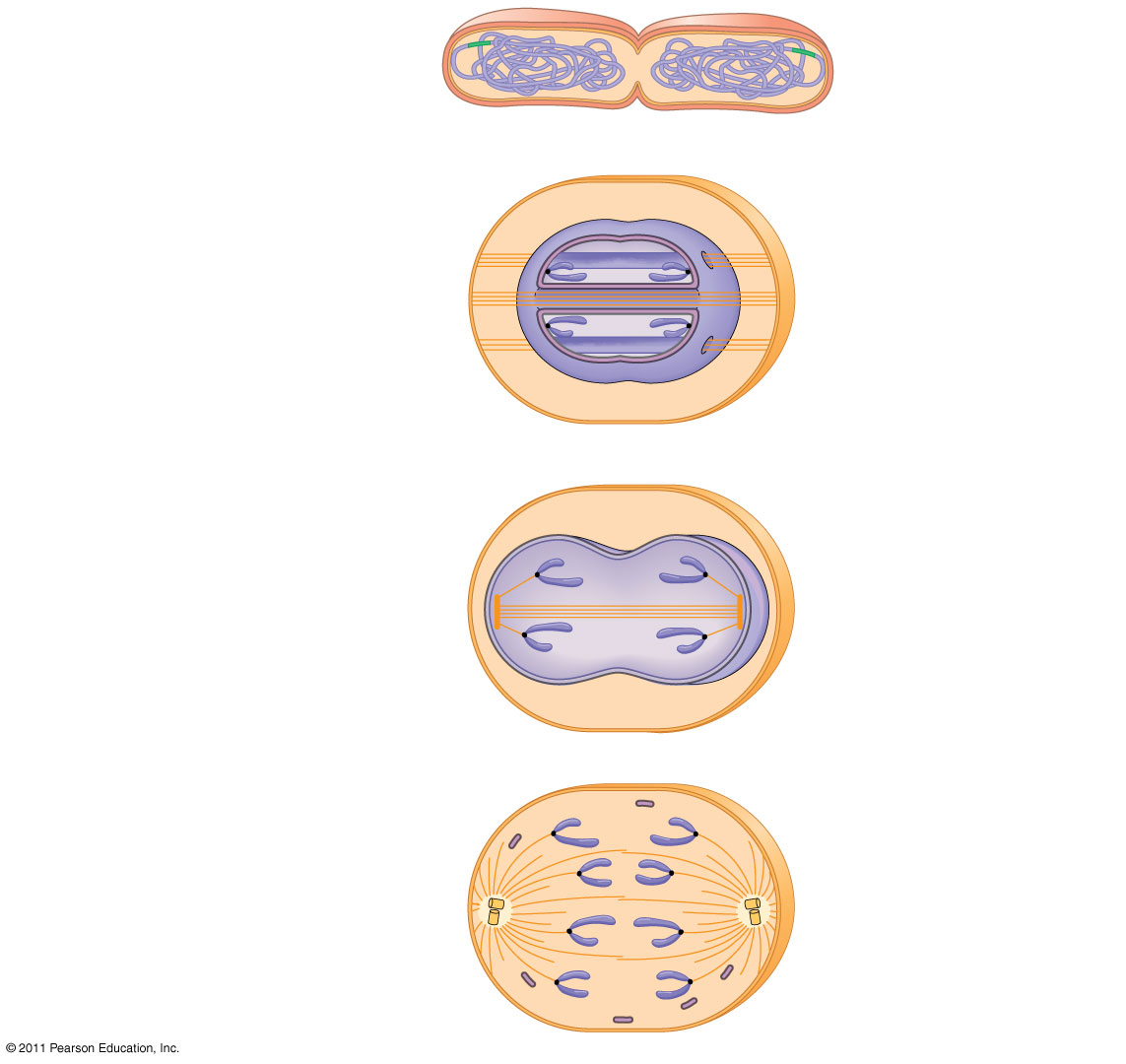 Bacterialchromosome
(a) Bacteria
Chromosomes
Microtubules
(b) Dinoflagellates
Intact nuclearenvelope
Kinetochoremicrotubule
Intact nuclearenvelope
Kinetochoremicrotubule
(d) Most eukaryotes
Fragments ofnuclear envelope
[Speaker Notes: Figure 12.13 Mechanisms of cell division in several groups of organisms.]
© 2011 Pearson Education, Inc.
Concept 12.3: The eukaryotic cell cycle is regulated by a molecular control system
The frequency of cell division varies with the type of cell
These differences result from regulation at the molecular level
Cancer cells manage to escape the usual controls on the cell cycle
© 2011 Pearson Education, Inc.
The Cell Cycle Control System
The sequential events of the cell cycle are directed by a distinct cell cycle control system, which is similar to a clock
The cell cycle control system is regulated by both internal and external controls
The clock has specific checkpoints where the cell cycle stops until a go-ahead signal is received (32-33)
Figure 12.15
G1 checkpoint
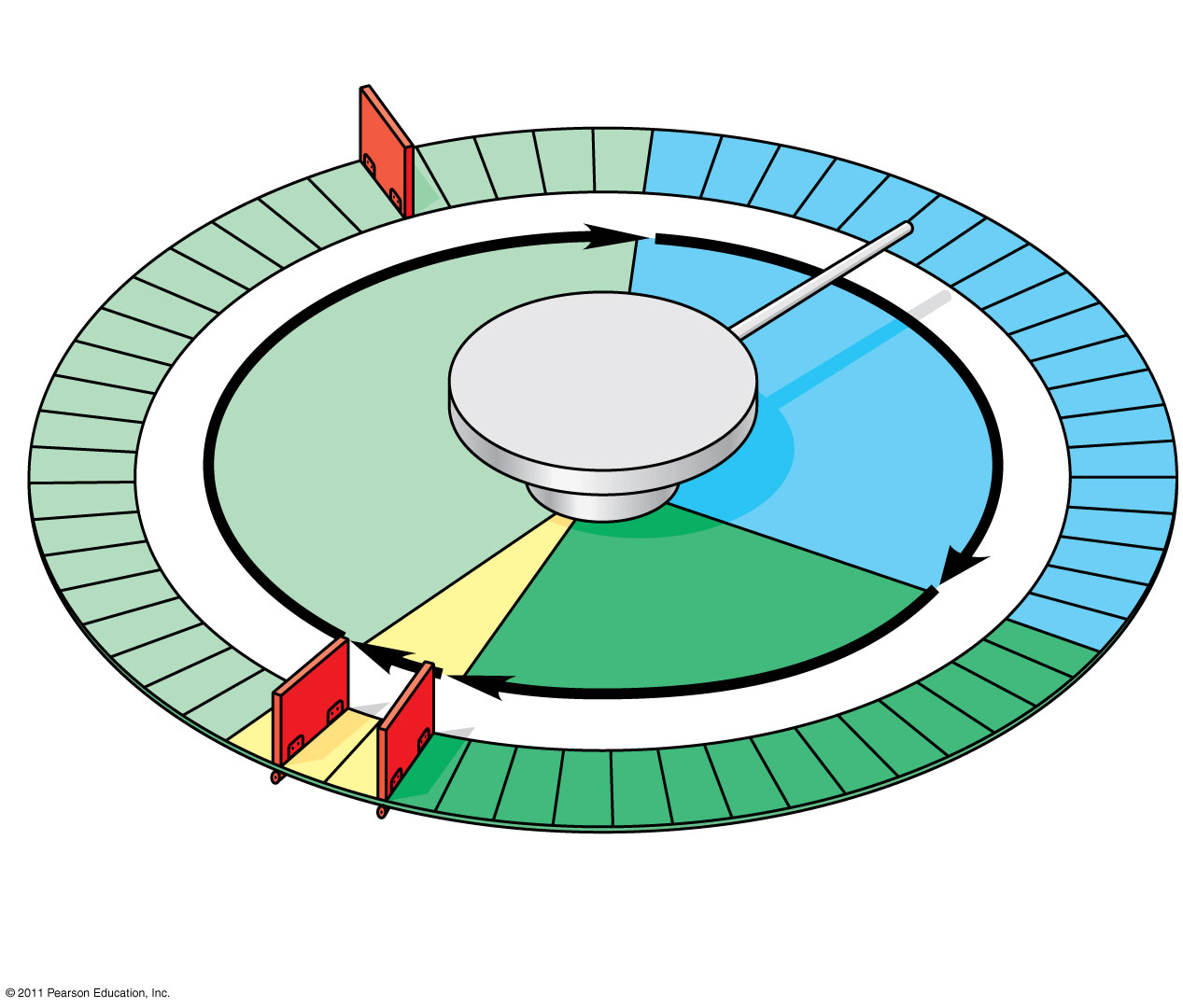 Controlsystem
S
G1
G2
M
M checkpoint
G2 checkpoint
[Speaker Notes: Figure 12.15 Mechanical analogy for the cell cycle control system.]
Picking up where we left off:
Regulation of the cell cycle
How many checkpoints are there
Where are the check points
What disease occurs if a cell escapes these checkpoints?
Checkpoints: In checkpoints the standard or default signal is stop.
Signal transduction pathways (Chapter 11) are used to create proteins that say “go”
G1-Cell determines whether it will go to G0 or move to S phase.  
Controlled by multiple cyclins and CDks.
G2-Cell decides whether or not to enter mitosis.  
Controlled by presence of MPF.
M-Initiate anaphase (chromosome separation).  Controlled by all kinetochores being “bound” to chromosomes.
Figure 12.16
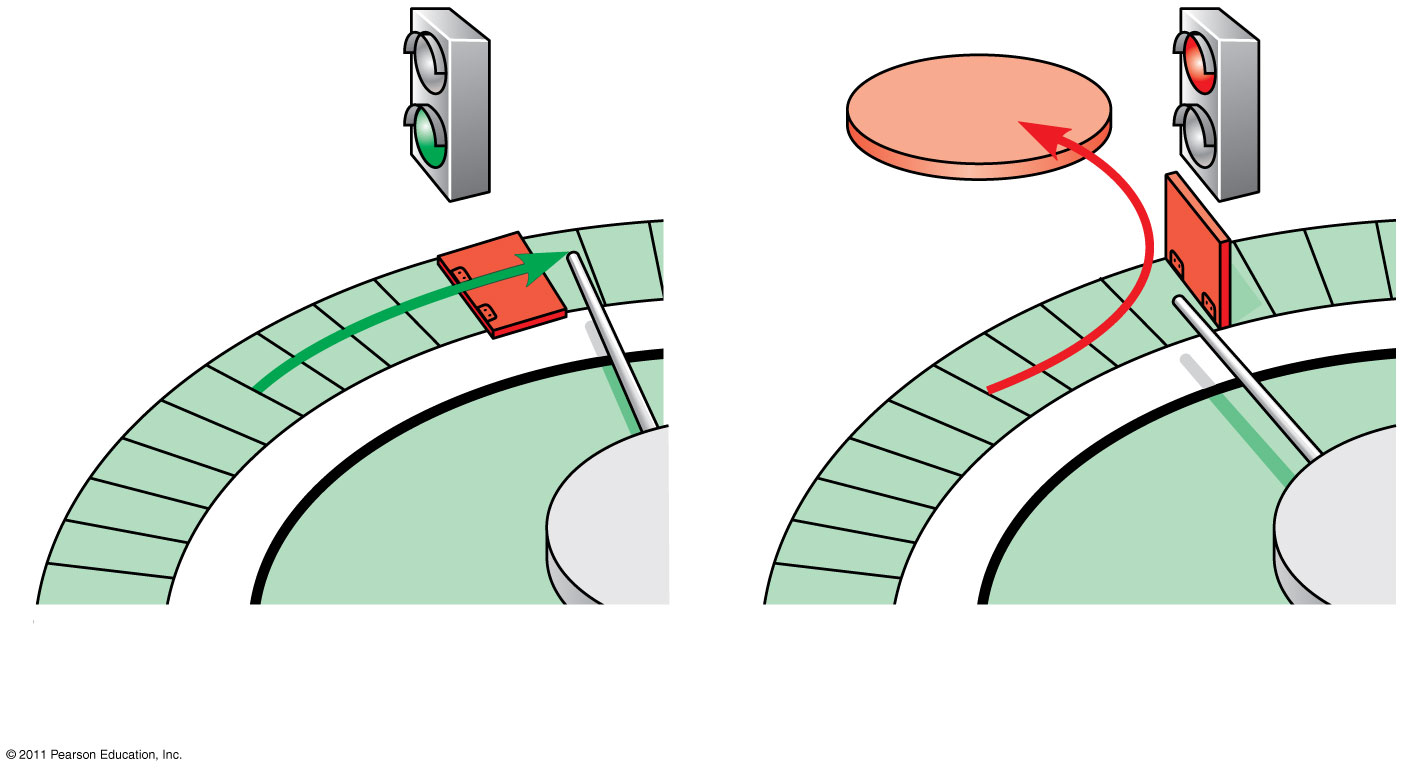 G0
G1 checkpoint
G1
G1
(a) Cell receives a go-ahead      signal.
(b) Cell does not receive a      go-ahead signal.
[Speaker Notes: Figure 12.16 The G1 checkpoint.]
© 2011 Pearson Education, Inc.
For many cells, the G1 checkpoint seems to be the most important 
If a cell receives a go-ahead signal at the G1 checkpoint, it will usually complete the S, G2, and M phases and divide
If the cell does not receive the go-ahead signal, it will exit the cycle, switching into a nondividing state called the G0 phase
The Cell Cycle Clock: Cyclins and Cyclin-Dependent Kinases
Two types of regulatory proteins are involved in cell cycle control: cyclins and cyclin-dependent kinases (Cdks)
Cdks activity fluctuates during the cell cycle because it is controled by cyclins, so named because their concentrations vary with the cell cycle
MPF (maturation-promoting factor) is a cyclin-Cdk complex that triggers a cell’s passage past the G2 checkpoint into the M phase
http://highered.mcgraw-hill.com/sites/0072437316/student_view0/chapter11/animations.html#
Figure 12.17
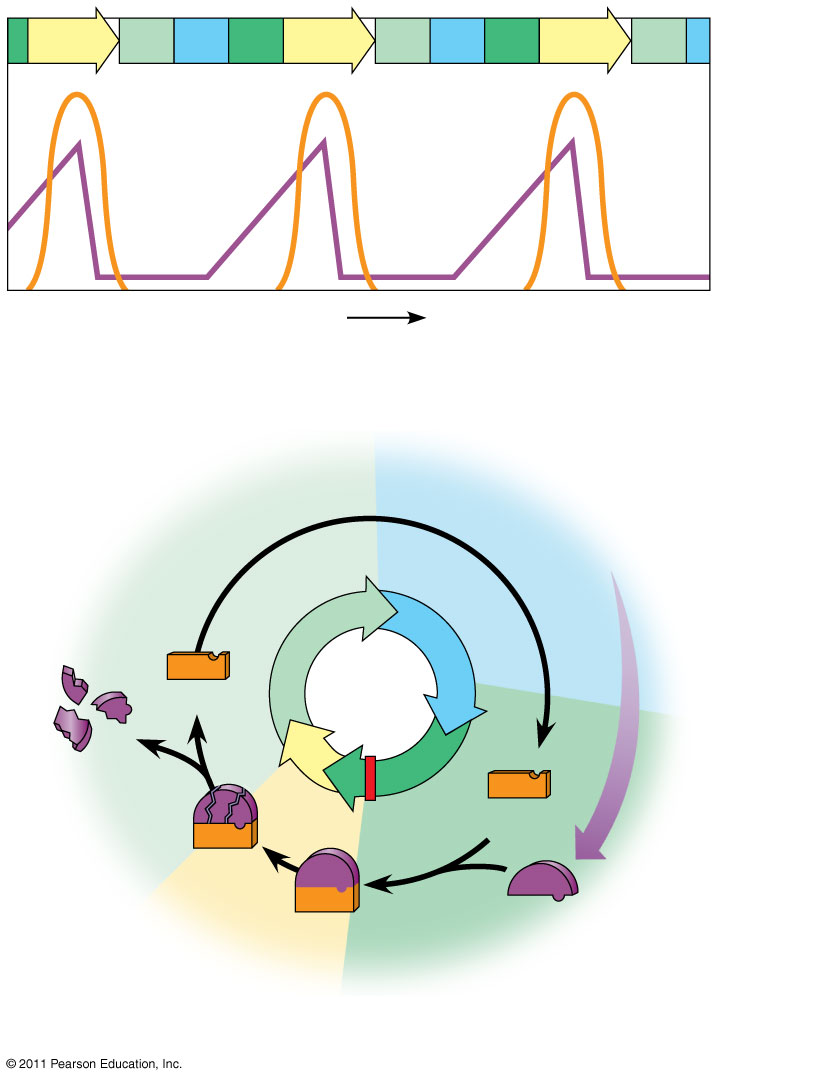 G2
G2
G1
G1
M
S
G1
S
M
M
MPF activity
Cyclinconcentration
Time
(a) Fluctuation of MPF activity and cyclin concentration      during the cell cycle
G1
S
Cdk
Cyclin accumulation
M
G2
Degradedcyclin
G2checkpoint
Cdk
Cyclin isdegraded
Cyclin
MPF
(b) Molecular mechanisms that help regulate the cell cycle
[Speaker Notes: Figure 12.17 Molecular control of the cell cycle at the G2 checkpoint.]
© 2011 Pearson Education, Inc.
Stop and Go Signs: Internal and External Signals at the Checkpoints
An example of an internal signal is that kinetochores not attached to spindle microtubules send a molecular signal that delays anaphase
Some external signals are growth factors, proteins released by certain cells that stimulate other cells to divide
For example, platelet-derived growth factor (PDGF) stimulates the division of human fibroblast cells in culture
Figure 12.18
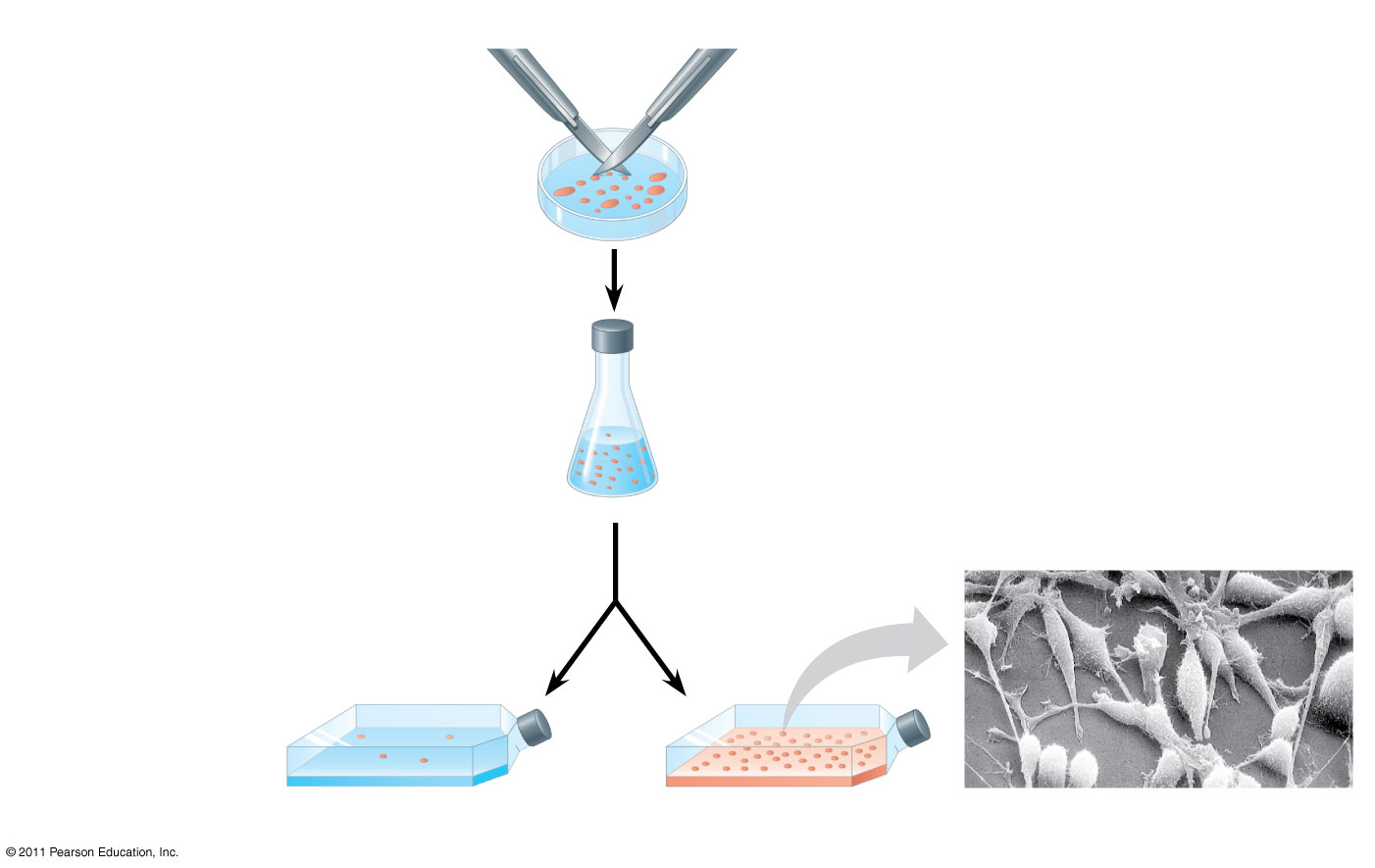 Scalpels
1
A sample of humanconnective tissue iscut up into smallpieces.
PDGF is a ligand for RTKs and results in division …wounds secrete this to stimulate division/healing (41)
Petridish
2
Enzymes digestthe extracellularmatrix, resulting ina suspension offree fibroblasts.
10 m
4
PDGF is addedto half thevessels.
3
Cells are transferred toculture vessels.
With PDGF
Without PDGF
[Speaker Notes: Figure 12.18 The effect of platelet-derived growth factor (PDGF) on cell division.]
© 2011 Pearson Education, Inc.
A clear example of external signals is density-dependent inhibition, in which crowded cells stop dividing
Most animal cells also exhibit anchorage dependence, in which they must be attached to a substratum in order to divide
Cancer cells exhibit neither density-dependent inhibition nor anchorage dependence (42)
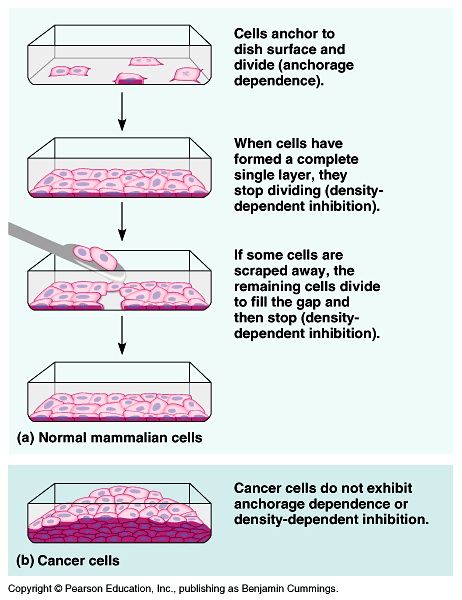 © 2011 Pearson Education, Inc.
Loss of Cell Cycle Controls in Cancer Cells
Cancer cells do not respond normally to the body’s control mechanisms
Cancer cells may not need growth factors to grow and divide
They may make their own growth factor
They may convey a growth factor’s signal without the presence of the growth factor
They may have an abnormal cell cycle control system
(43 from Me)
© 2011 Pearson Education, Inc.
A normal cell is converted to a cancerous cell by a process called transformation
Cancer cells that are not eliminated by the immune system, form tumors, masses of abnormal cells within otherwise normal tissue
If abnormal cells remain at the original site, the lump is called a benign tumor
Malignant tumors invade surrounding tissues and can metastasize, exporting cancer cells to other parts of the body, where they may form additional tumors (44-45)
http://www.hhmi.org/biointeractive/cancer/angiogenesis.html
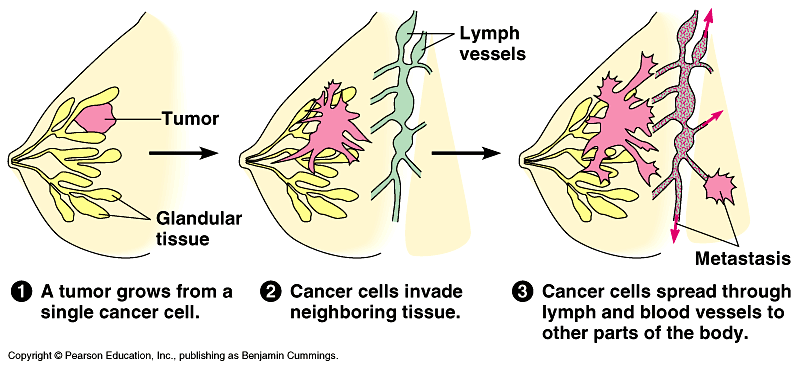 Comment
Regulation of cell division is a balance between:
   Mitosis - making new cells.
   Apoptosis - cell suicide or death
Cancer can result if either process doesn’t work.
Causes of Cancer
Genetic and environmental factors are involved in causing cancer
Cigarettes, air & water pollution, & exposure to UV rays from the sun are all known to damage genes which control the cell cycle
Cancer may also be caused by viral infections like HPV
http://www.cancerquest.org/cancer-biology-animations.html#
Summary
Compare Mitosis to Binary Fission
Know the phases and steps of the cell cycle.
Be able to discuss the “regulation” of the cell cycle.
Understand what cancer is and how it arises.
Figure 12.UN05
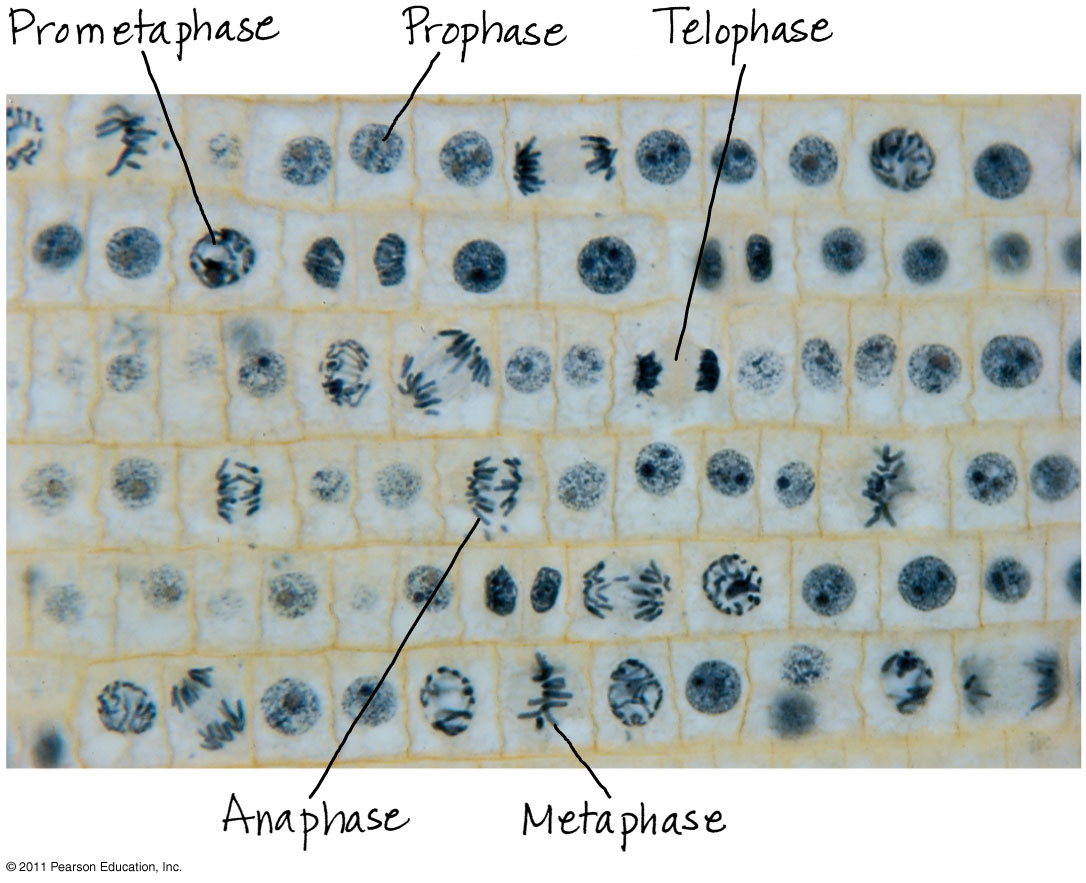 [Speaker Notes: Figure 12.UN05 Appendix A: answer to Test Your Understanding, question 7]